ERASMUS +
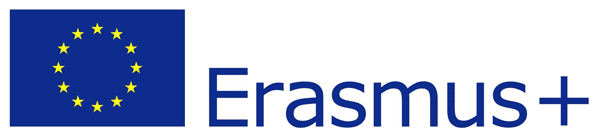 Stážisti Slovensko 2017
Erasmus +
Program EU na podporu vzdělávání, odborné přípravy, mládeže a sportu v Evropě
Cílem je získání praktické zkušenosti v zahraničí
Pomáhá zlepšit úroveň obecné i odborné angličtiny
Poznání nových pracovních postupů a podmínek 
   jednotlivých pracovišť v zahraničí
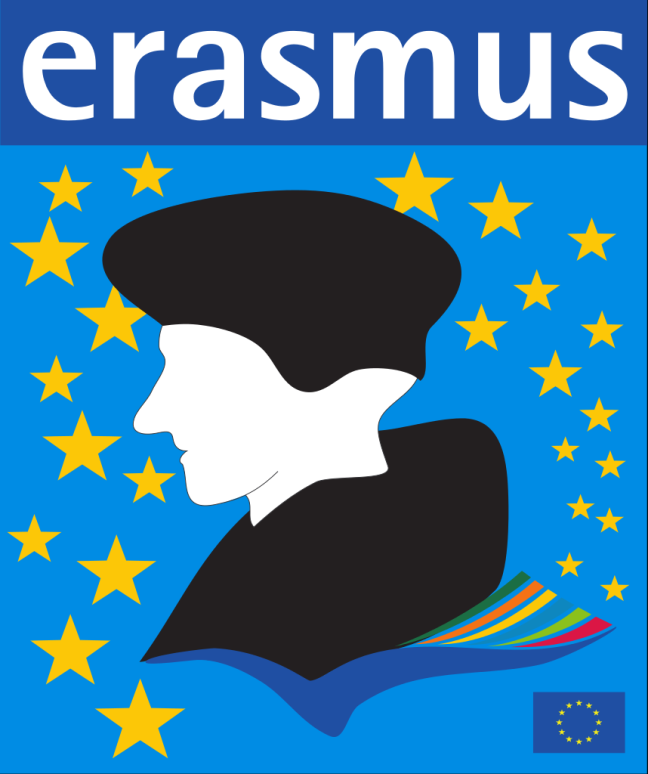 Jak jsme se sem dostali?
Poslali přihlášku
Životopis
Motivační dopis

A byli jsme vybráni 
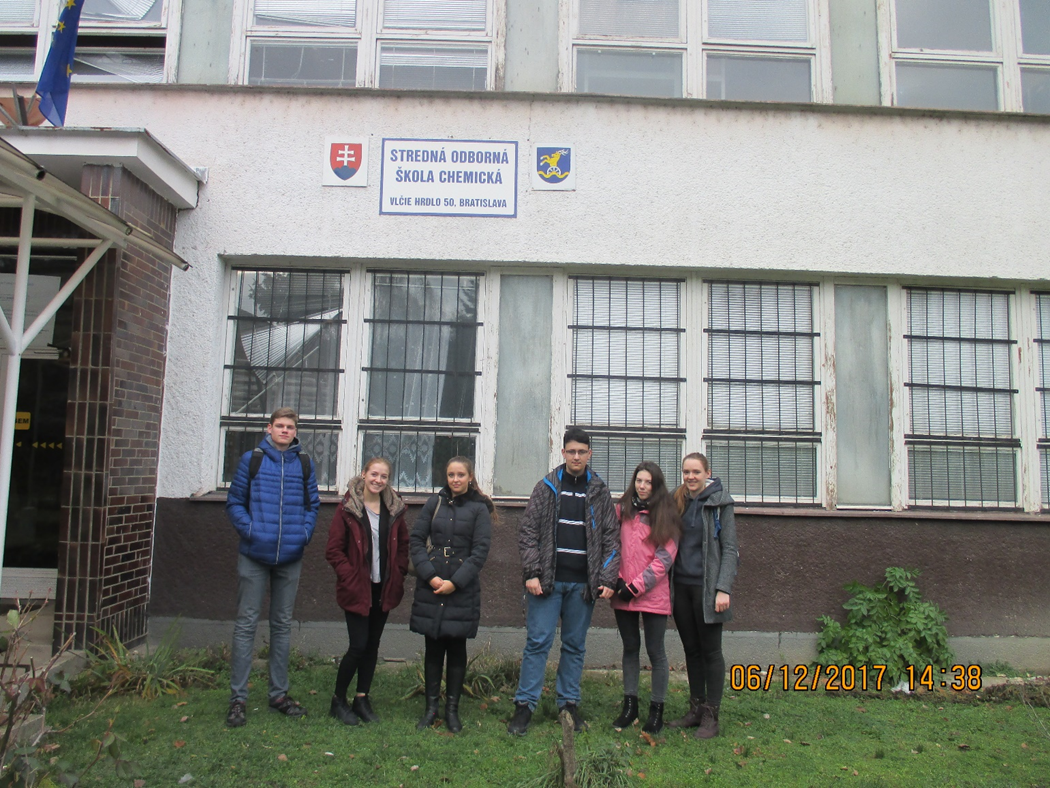 O škole
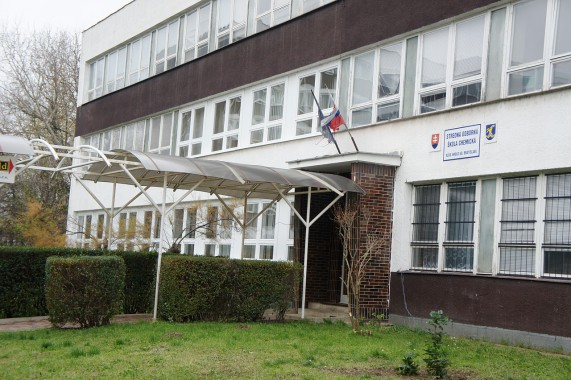 http://www.sosch.sk/
Obory- biotechnologie a farmakologie
              - technologie kosmetiky a
                chemických léčiv
              - chemik operátor a pracovním
                marketingu
              - manažer kvality v chemické laboratoři
                chemik ve forenzních vědách
Laboratorní práce
Stanovení Ibuprufenu
Stanovení peroxidového čísla v tucích iodometricky
Stanovení hliníku a hořčíku komplexometricky
Stanovení oxidu siřičitého ve víně iodometricky
Stanovení vápníku ve vaječné skořápce 
Syntéza benzocainu
Syntéza phenytoinu
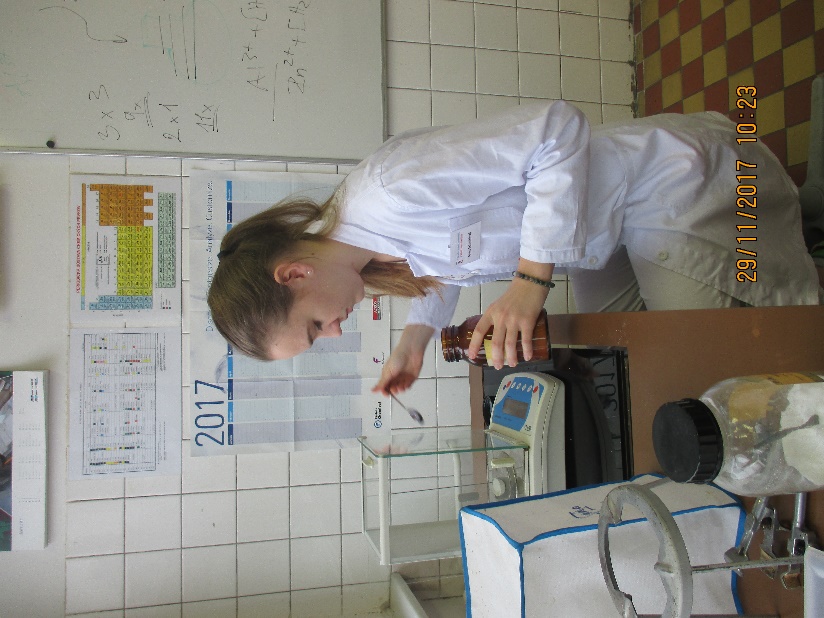 Kataláza enzymů magmanometrií
Syntéza methylsalicylátu
Příprava diethylesteru 1,4-dihydro-2,6-dimetylpyridin-3,5-dicarboxilové kyseliny
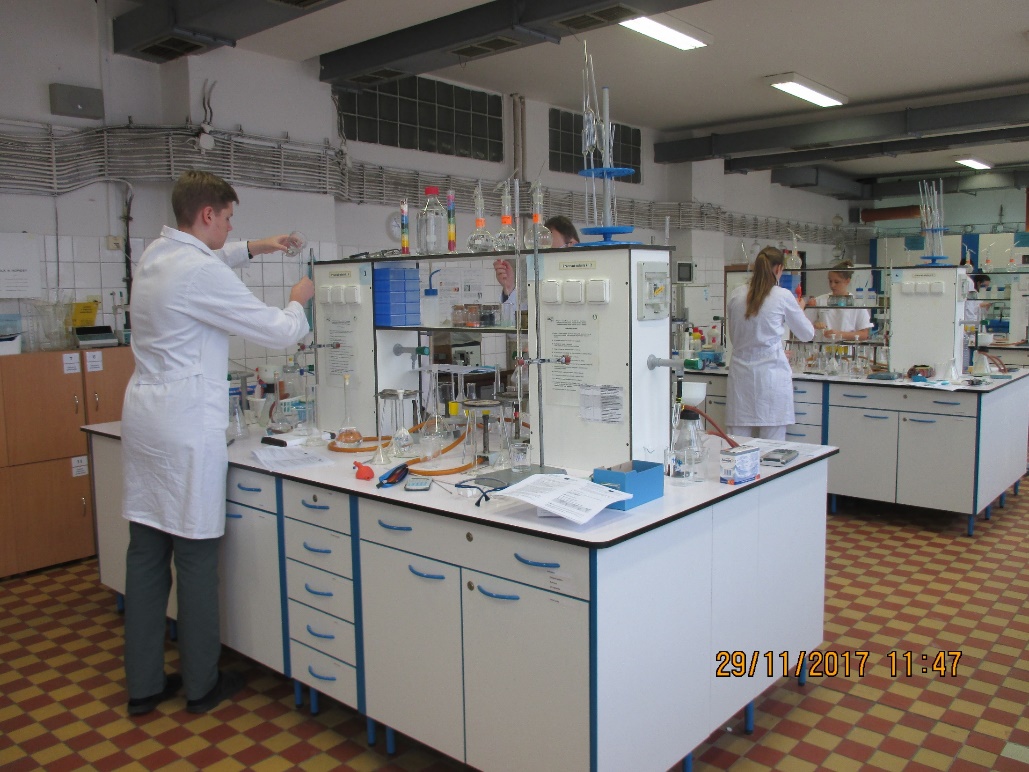 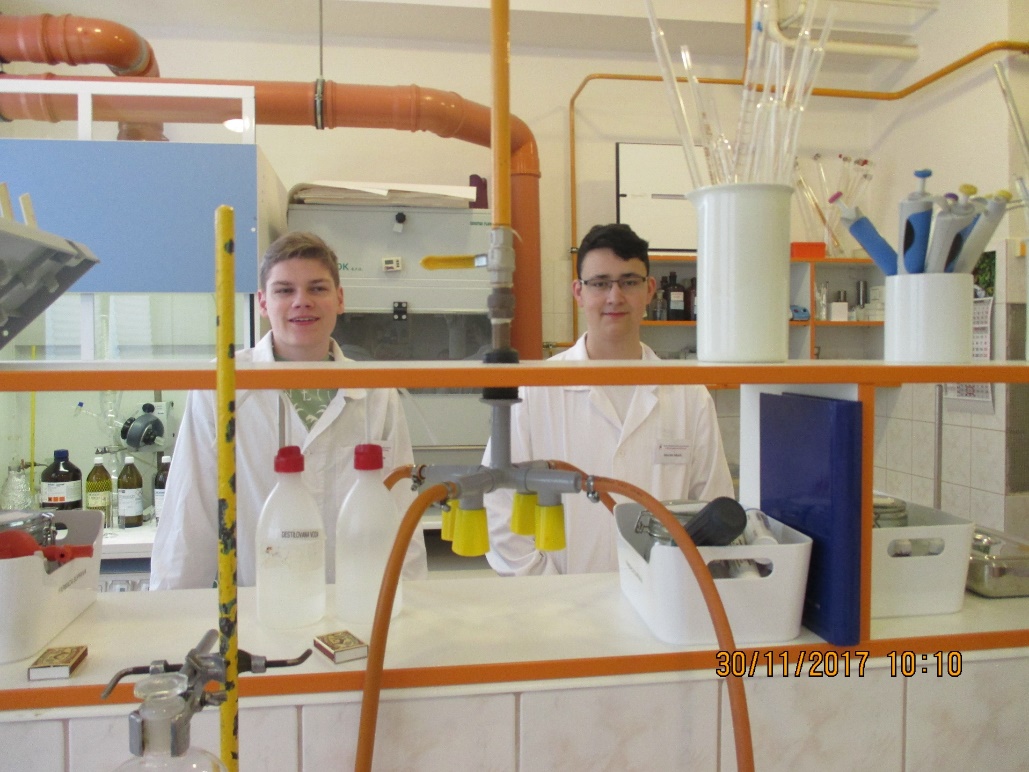 A tady jsme spinkali
https://www.hotelmodena.sk/index.php?id=1&lang=sk
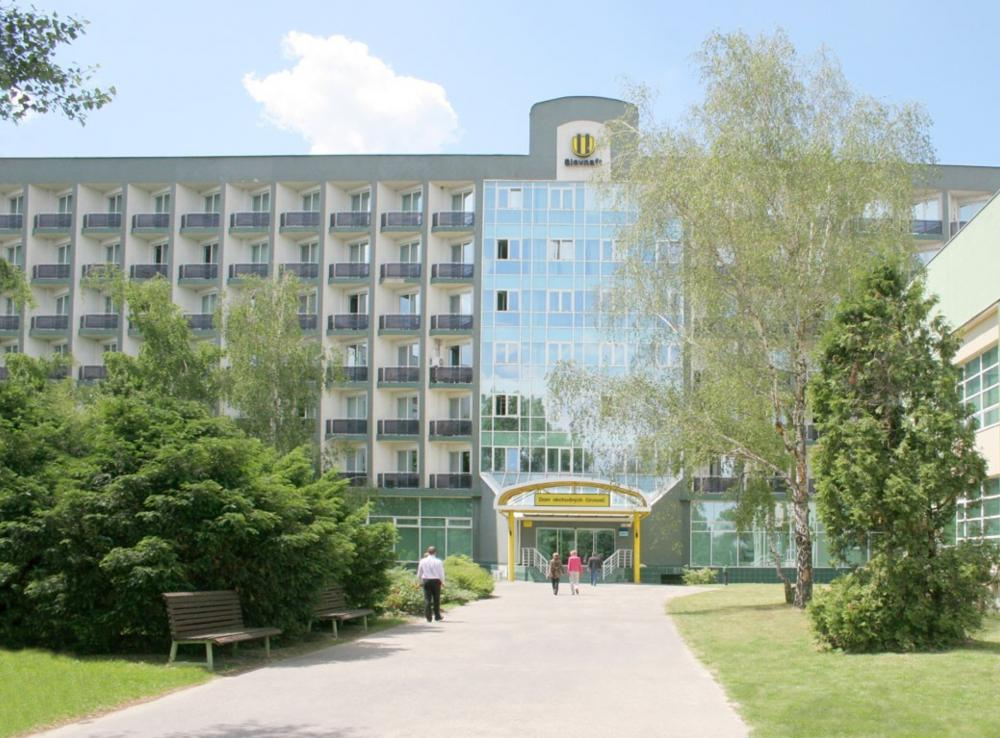 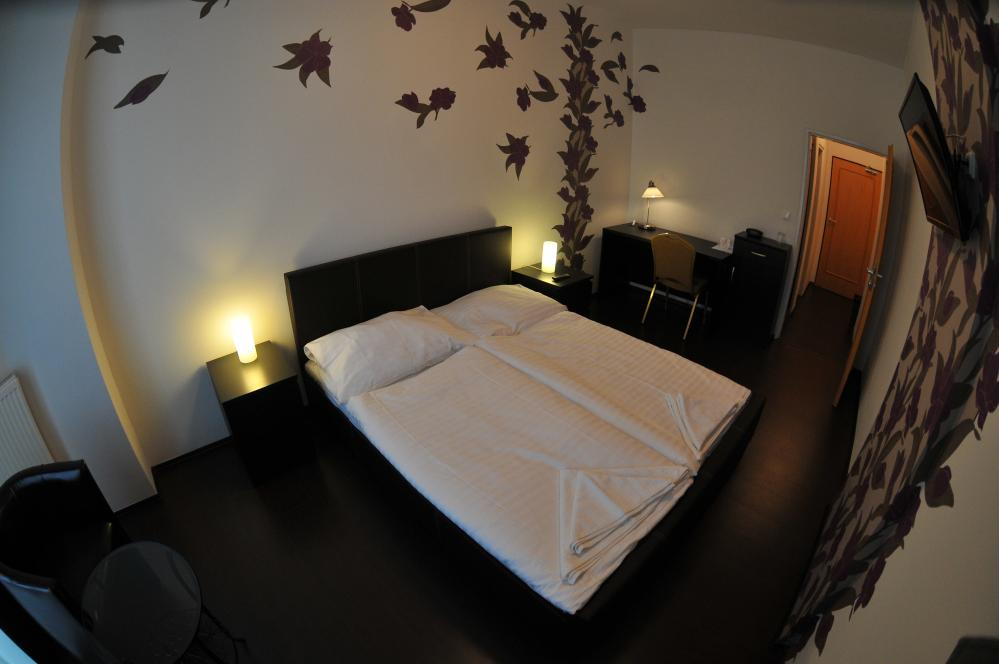 A takhle nám dobře vařili
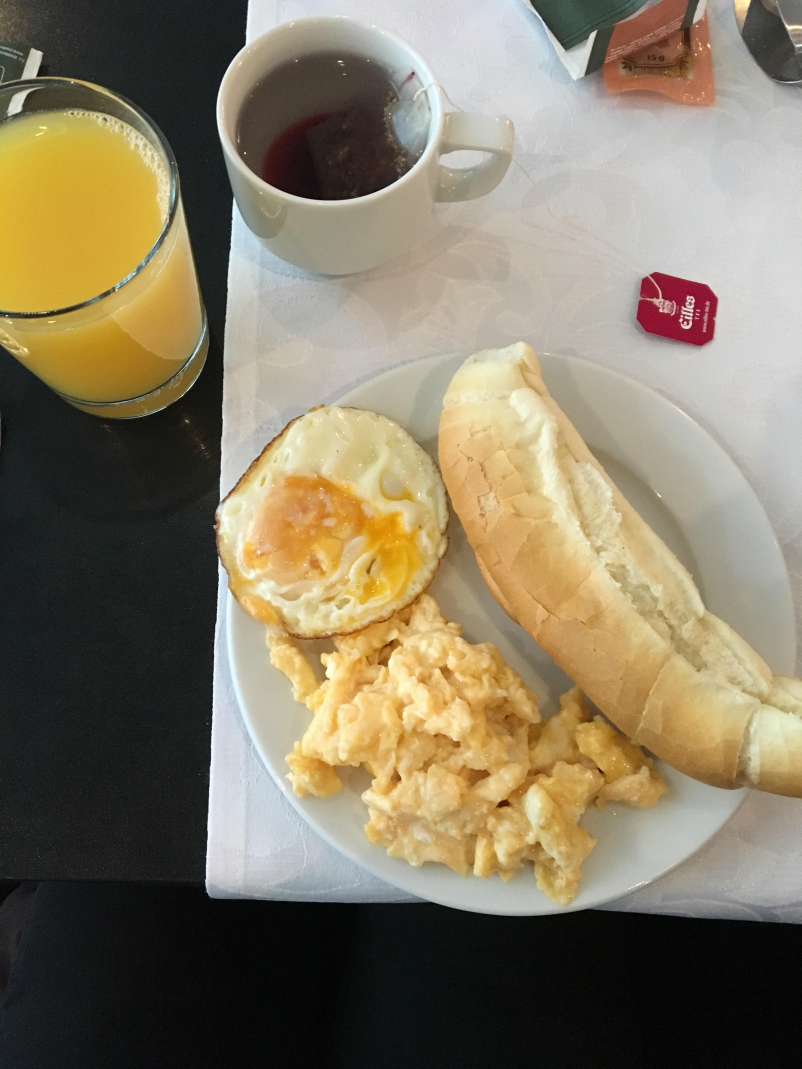 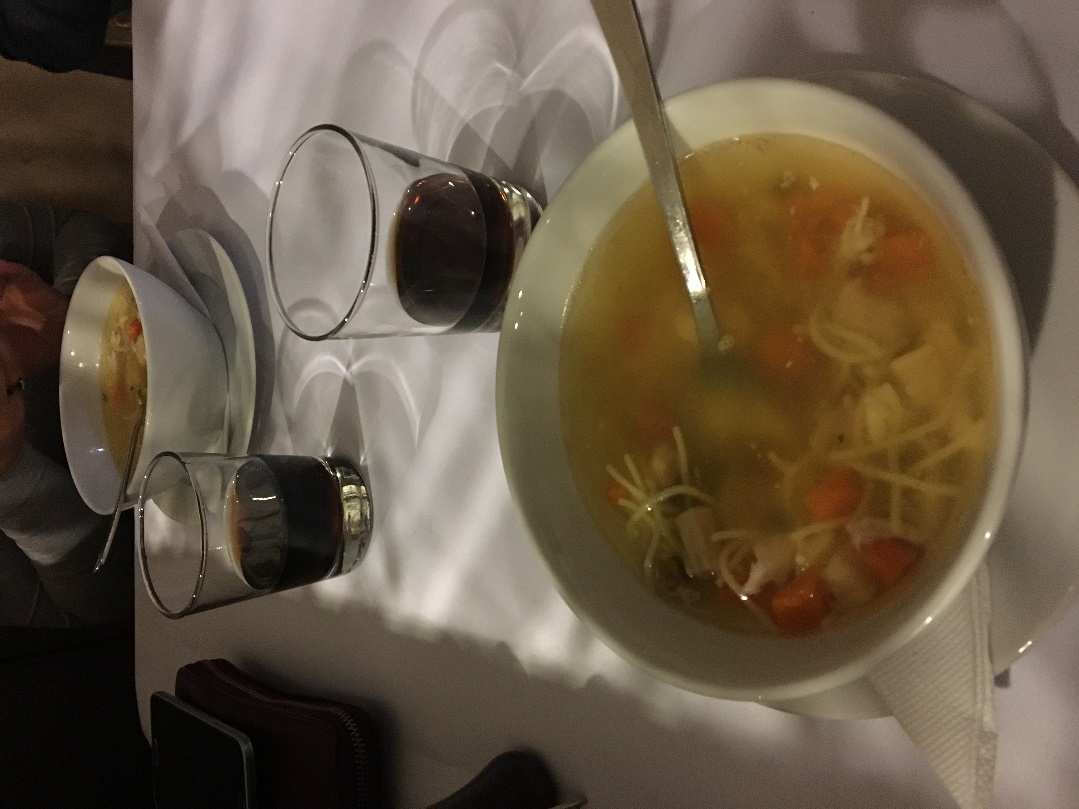 Volnočasové aktivity
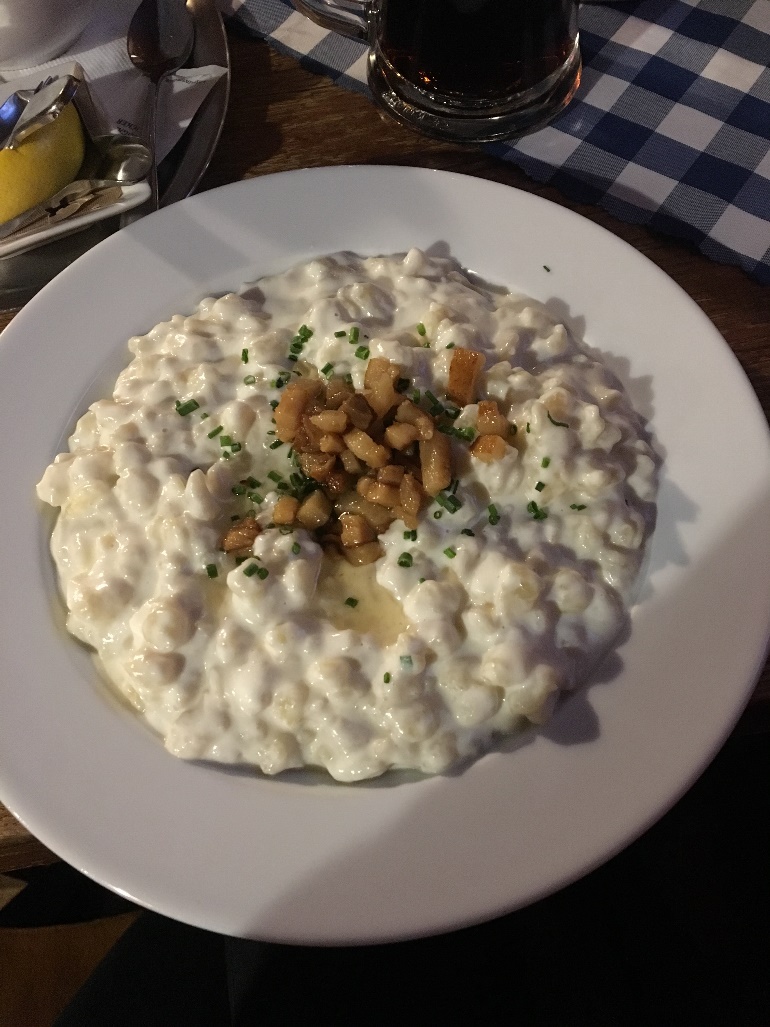 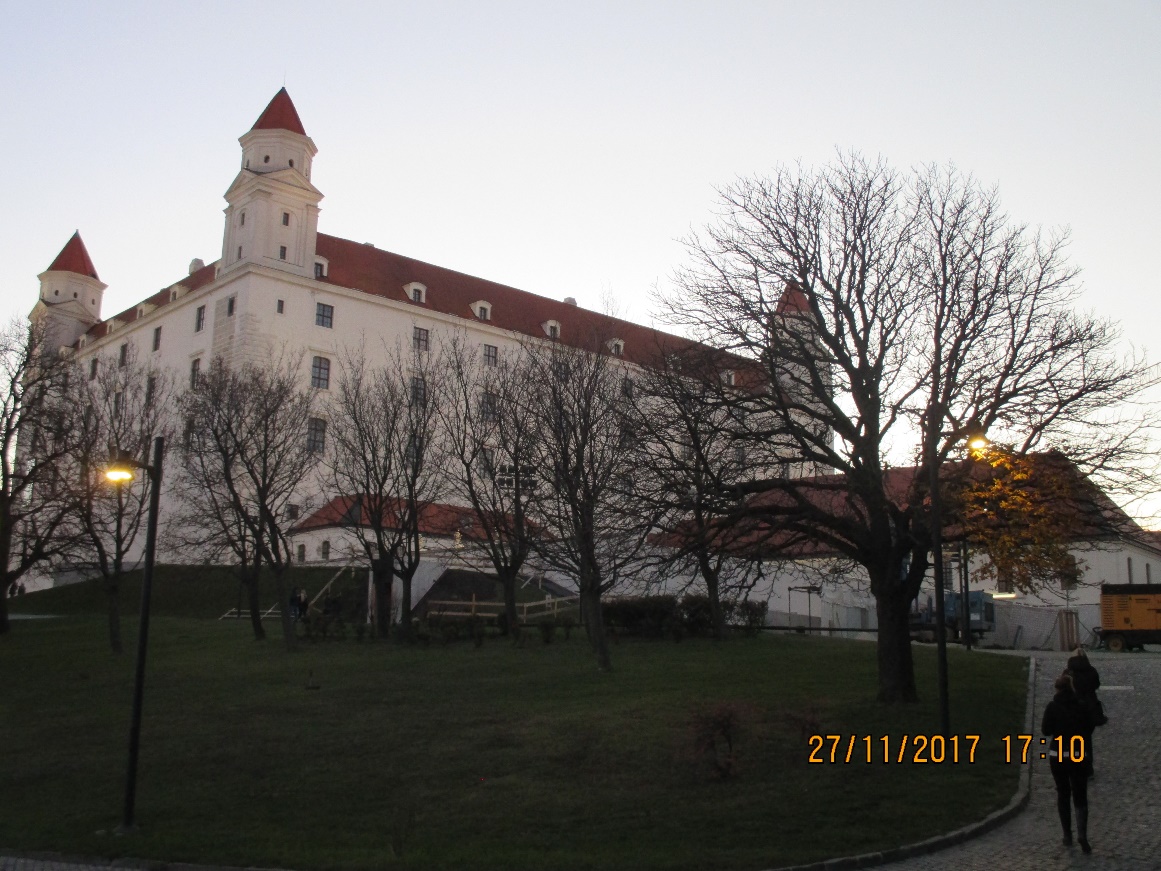 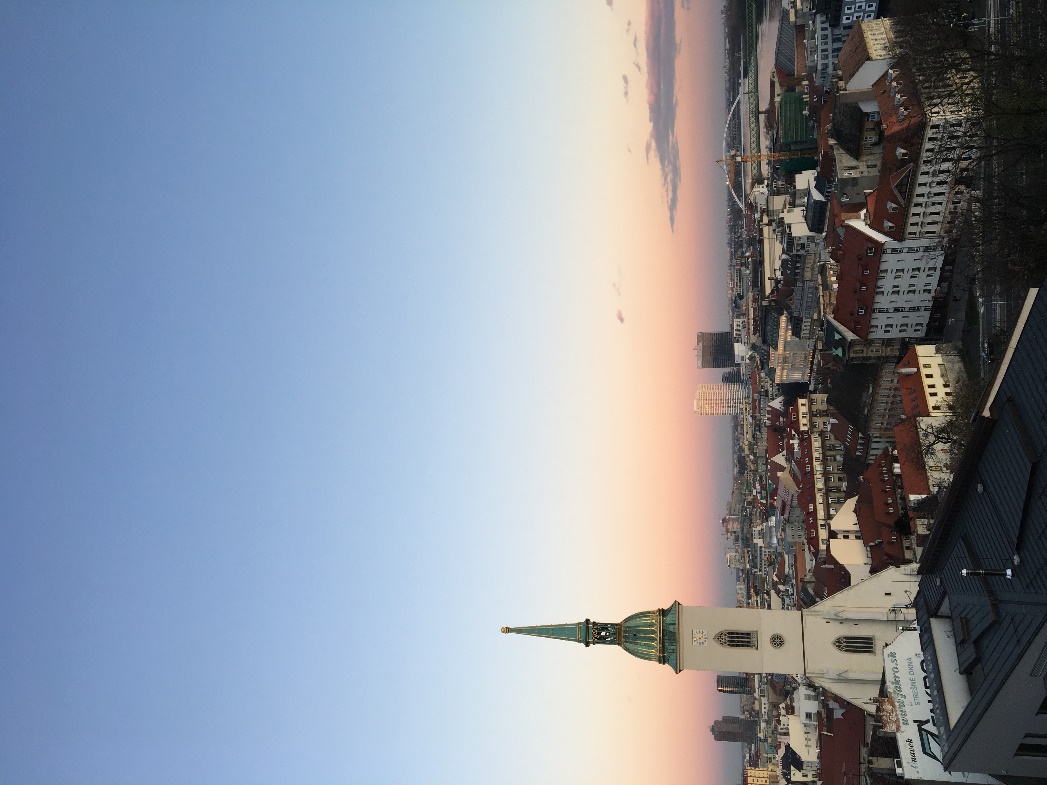 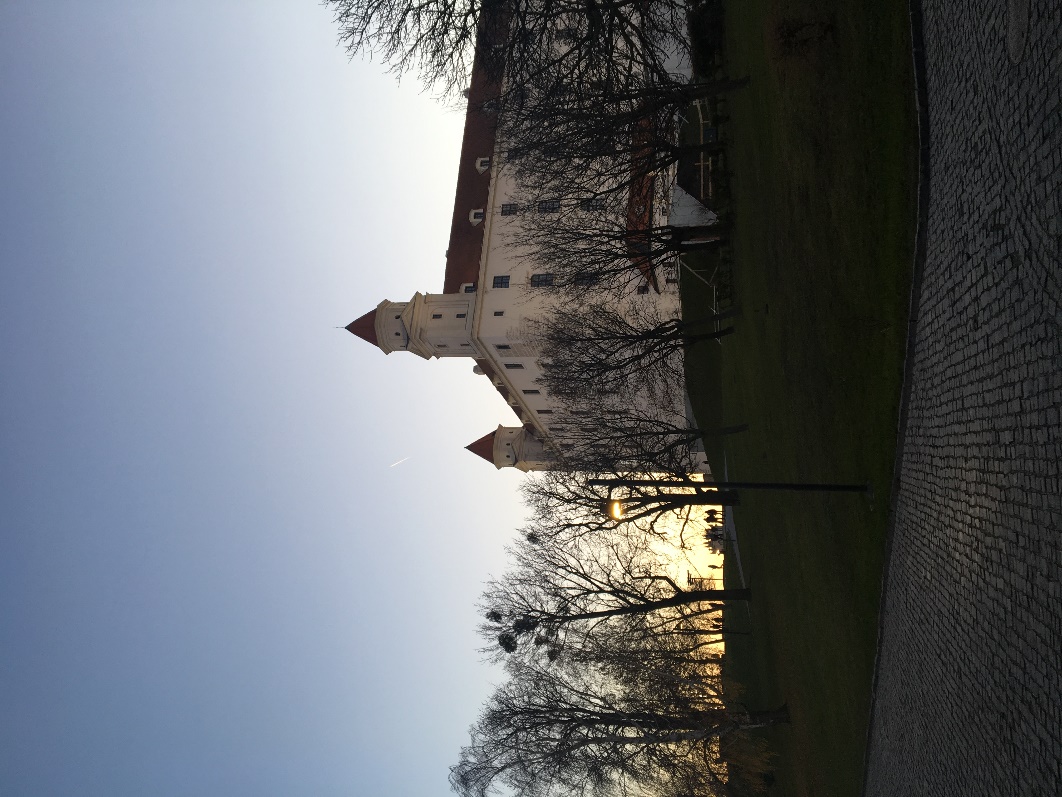 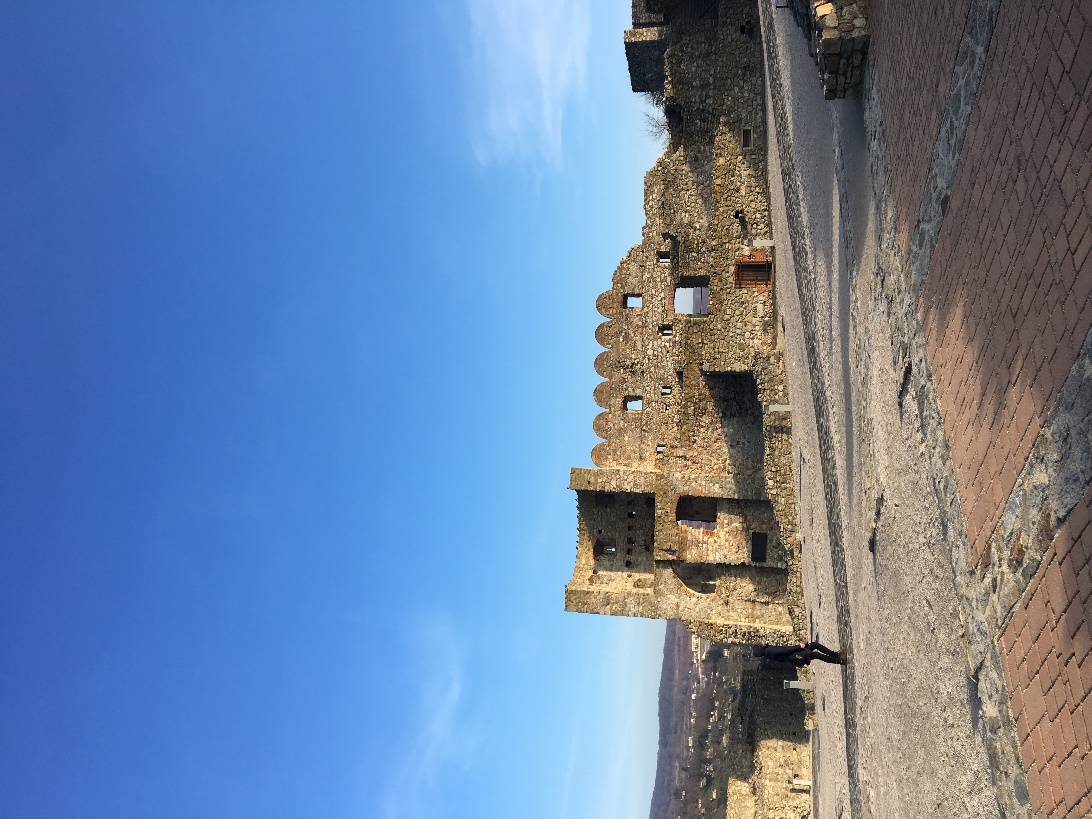 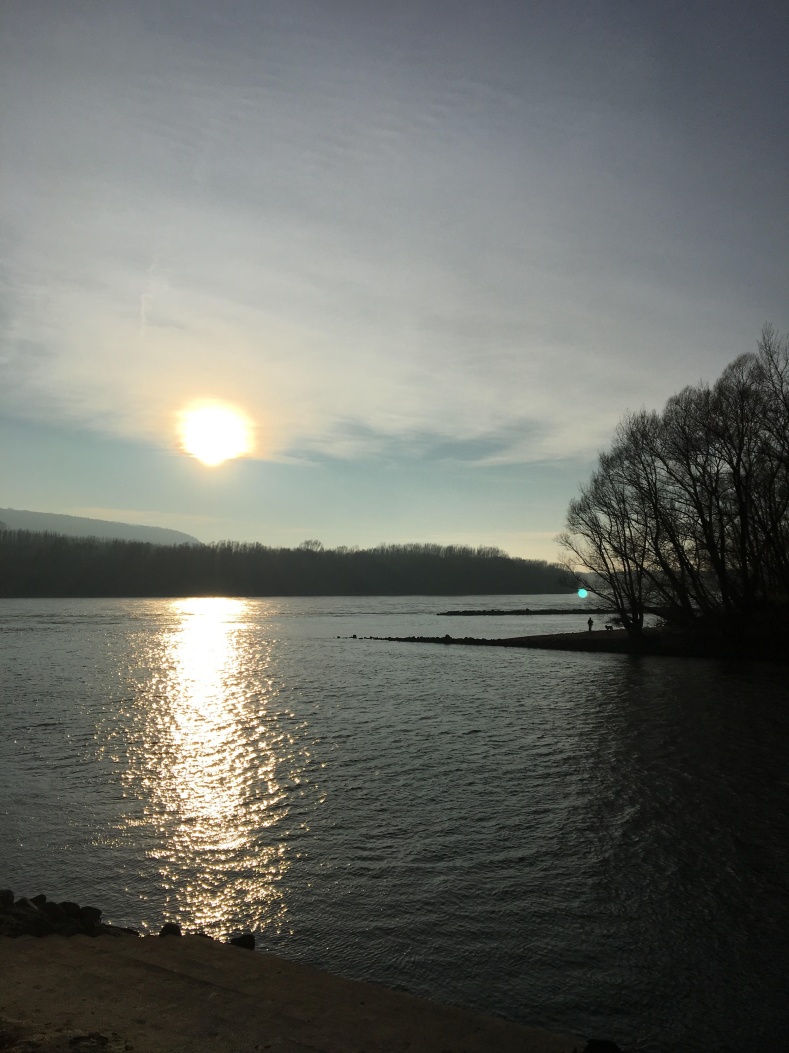 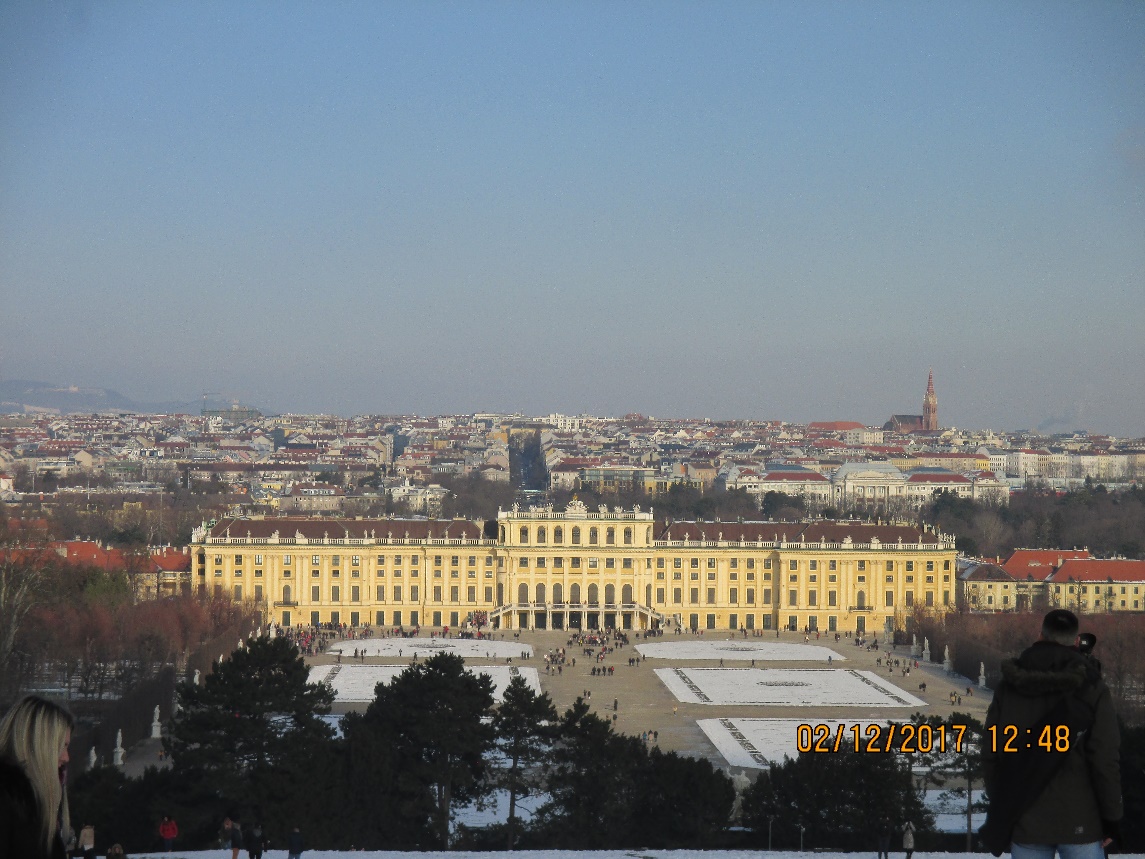 Výlet do vánoční Vídně
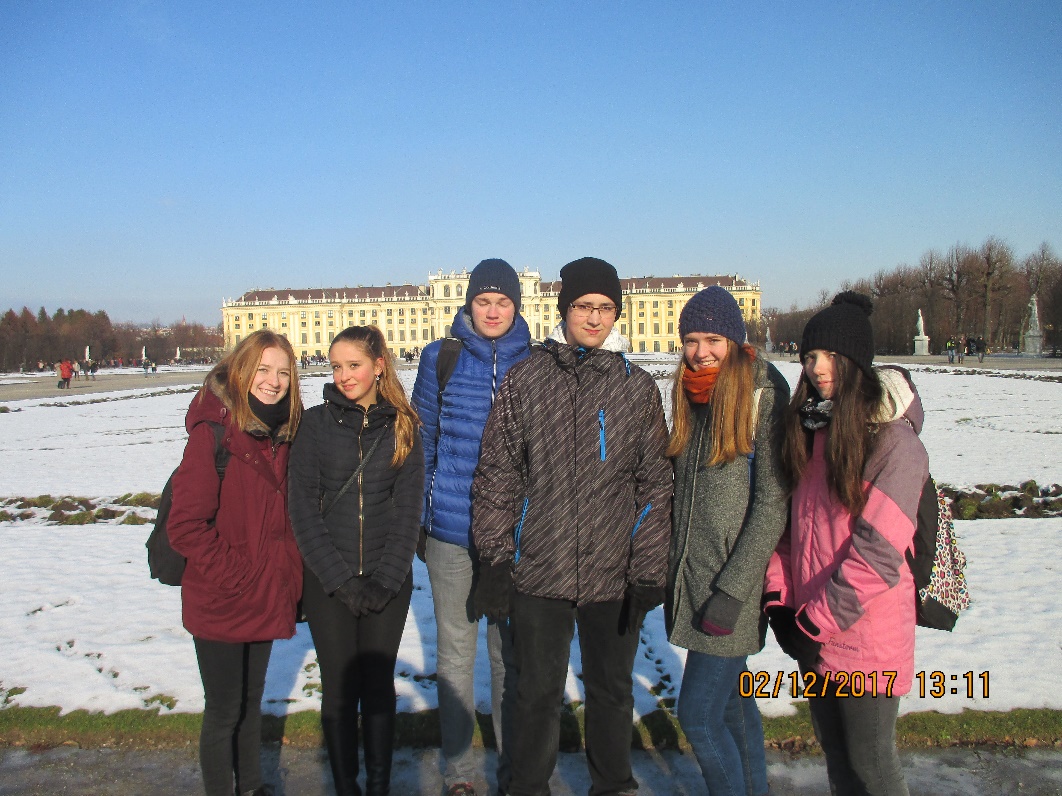 Ale i ve škole jsme byli
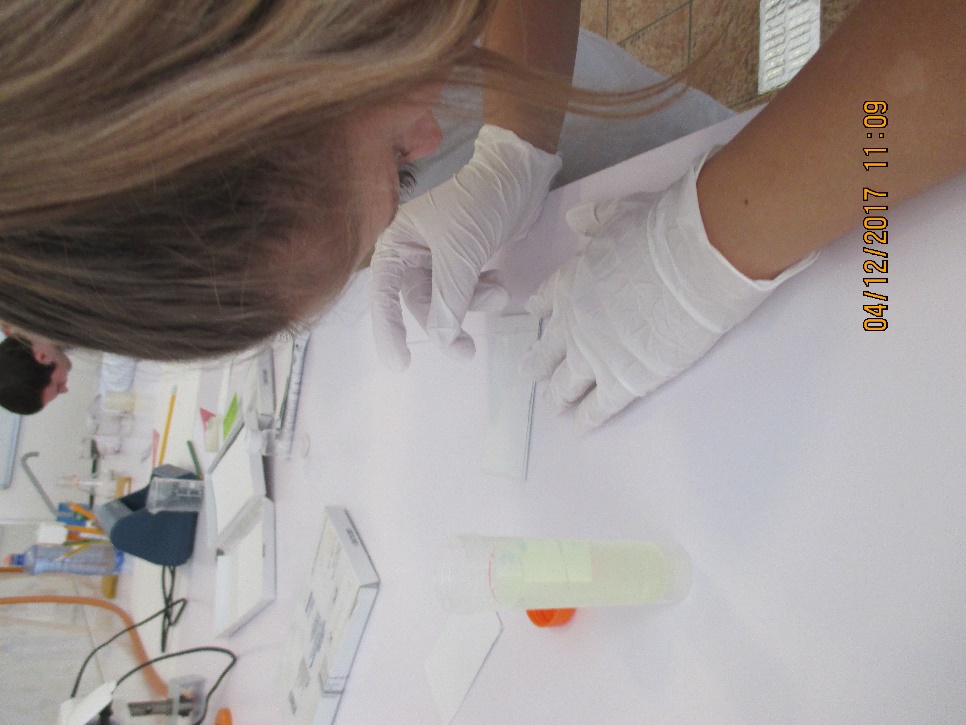 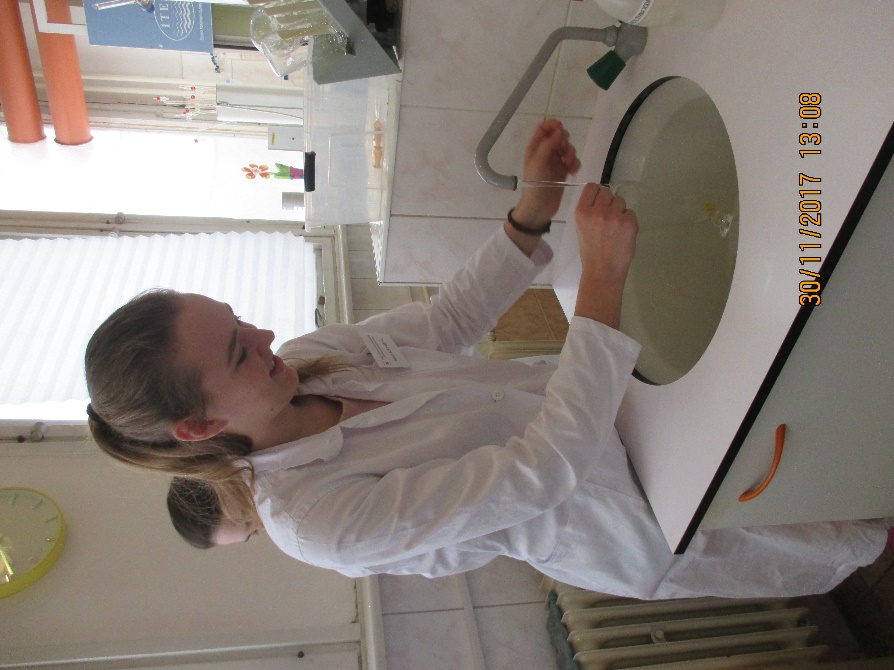 Děkujeme za pozornost